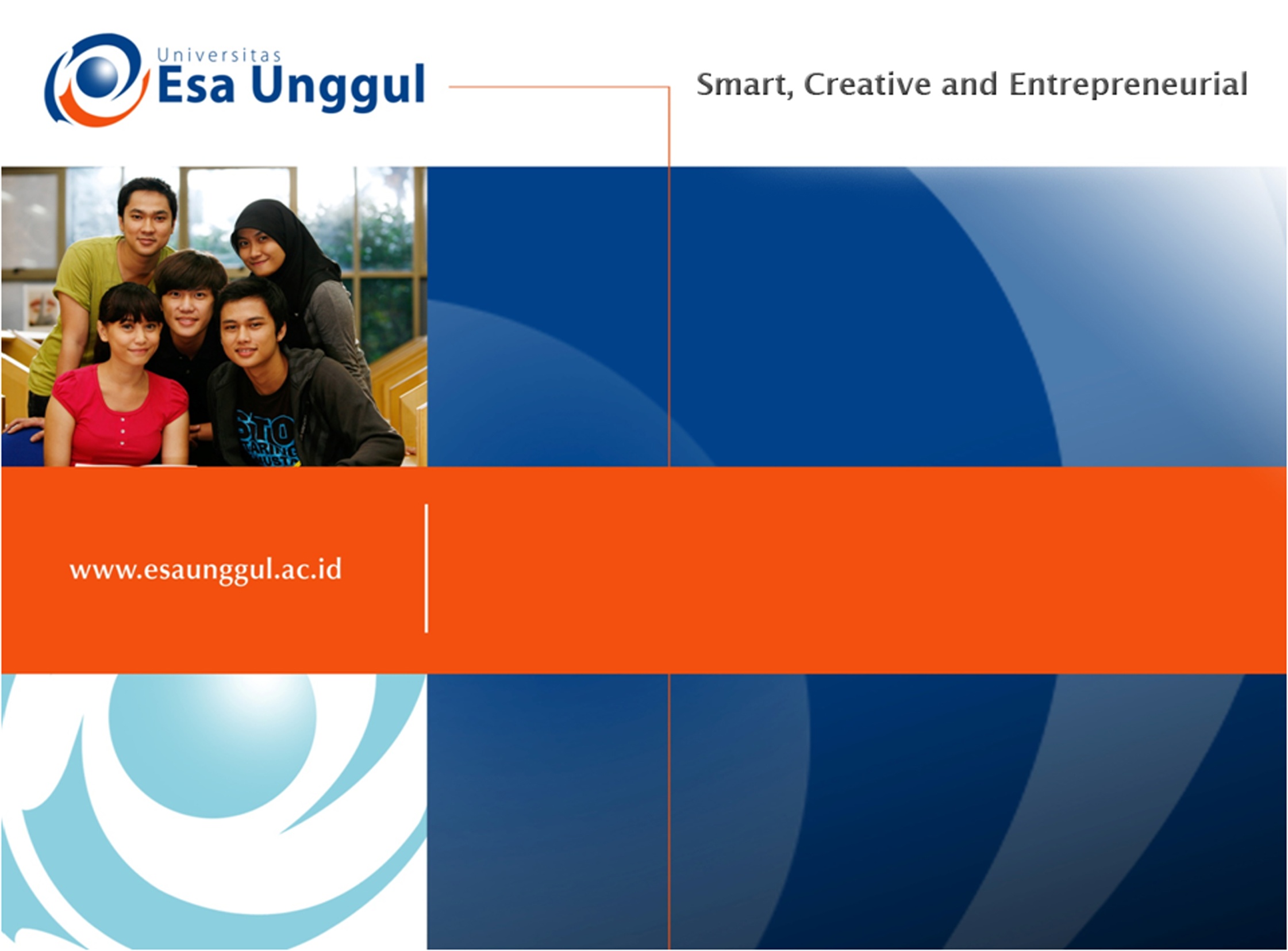 Penyakit-penyakit yang Disebabkan oleh Mikroba Patogen
Kemampuan Akhir yang Diharapkan
Mahasiswa dapat menjelaskan beberapa penyakit yang diakibatkan oleh virus, bakteri dan fungi (jamur)
Mahasiswa dapat menjelaskan epidemiologi penyakit-penyakit ini
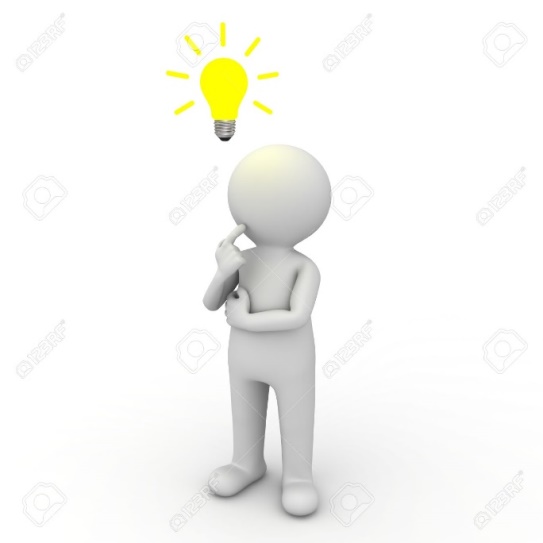 Infeksi Mikroba Patogen Melalui Beberapa Cara
Penyakit yang disebabkan oleh mikroba patogen terjadi melalui beberapa jalur penularan
Udara (airborne transmission)
Makanan dan minuman terkontaminasi (foodborne and airborne transmission)
Darah (bloodborne disease)
Gigitan serangga (arthropodborne transmission)
Hubungan seksual (sexual transmission)
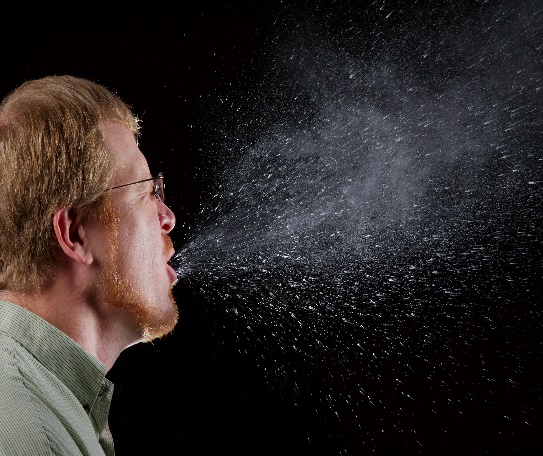 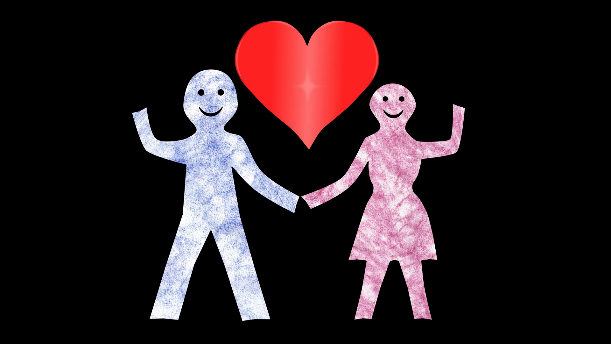 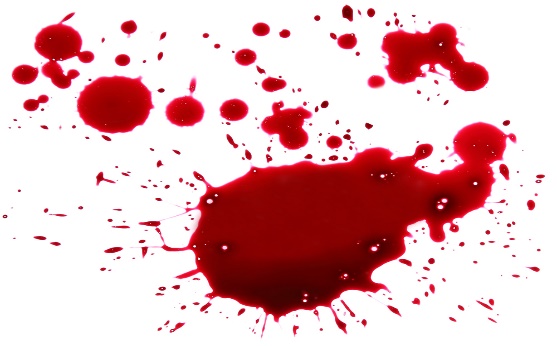 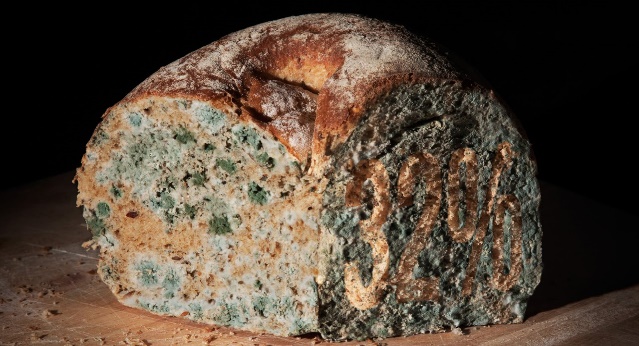 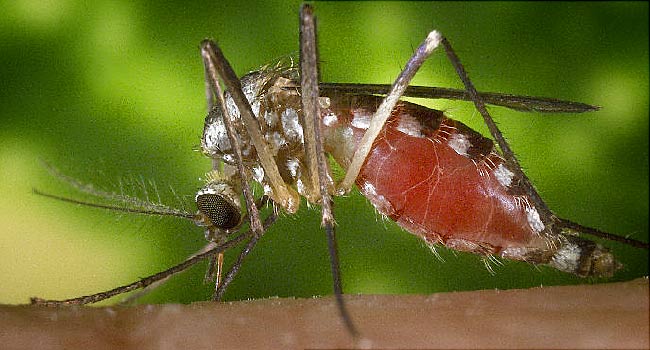 1. Penyakit Melalui Jalur Penularan Udara (airborne disease)
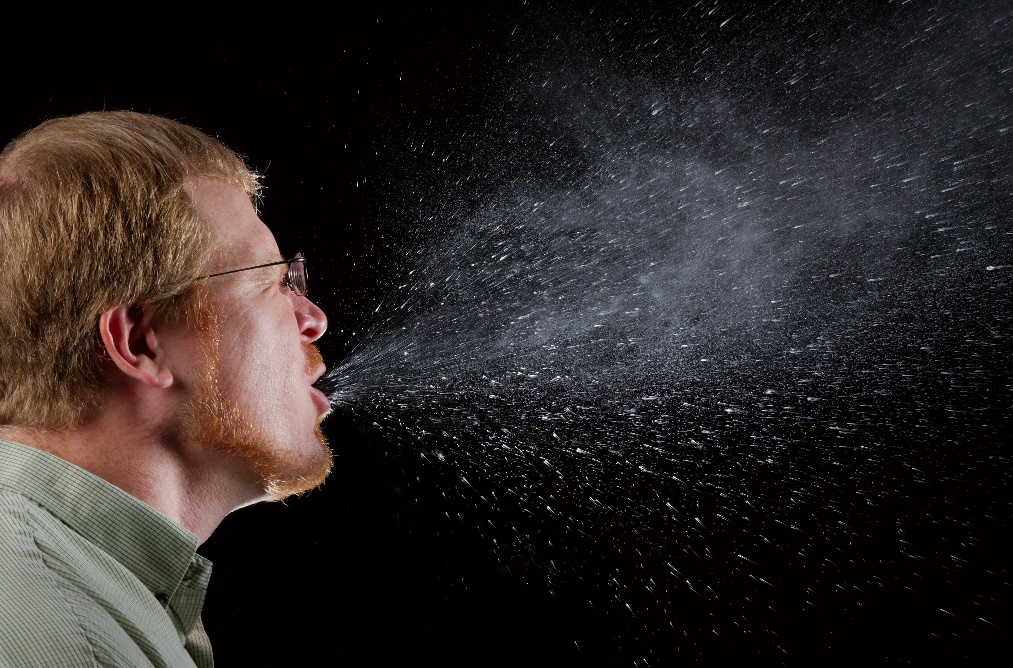 Anatomi Saluran Pernafasan Manusia
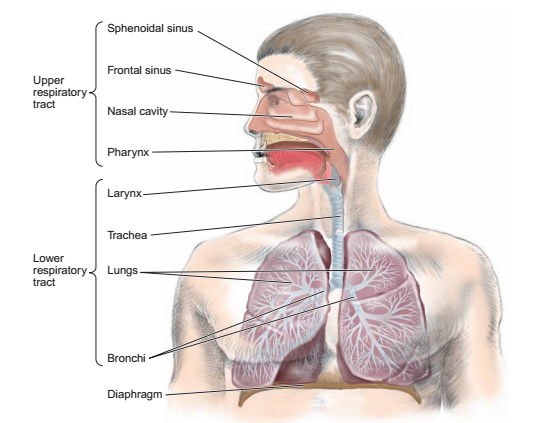 Saluran pernafasan manusia dapat dibagi menjadi 2 bagian :
Saluran pernafasan atas : terdiri atas hidung, rongga hidung, dan faring (tenggorok)  
Saluran pernafasan bawah : terdiri atas laring (pita suara), trakea (batang tenggorok), bronkus (cabang batang tenggorok) dan paru-paru
(Pommerville, 2011)
Mikroba yang Masuk ke Dalam Saluran Pernafasan akan Dikeluarkan dari Tubuh dengan Pembentukan Lendir
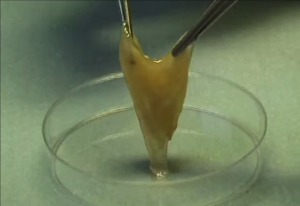 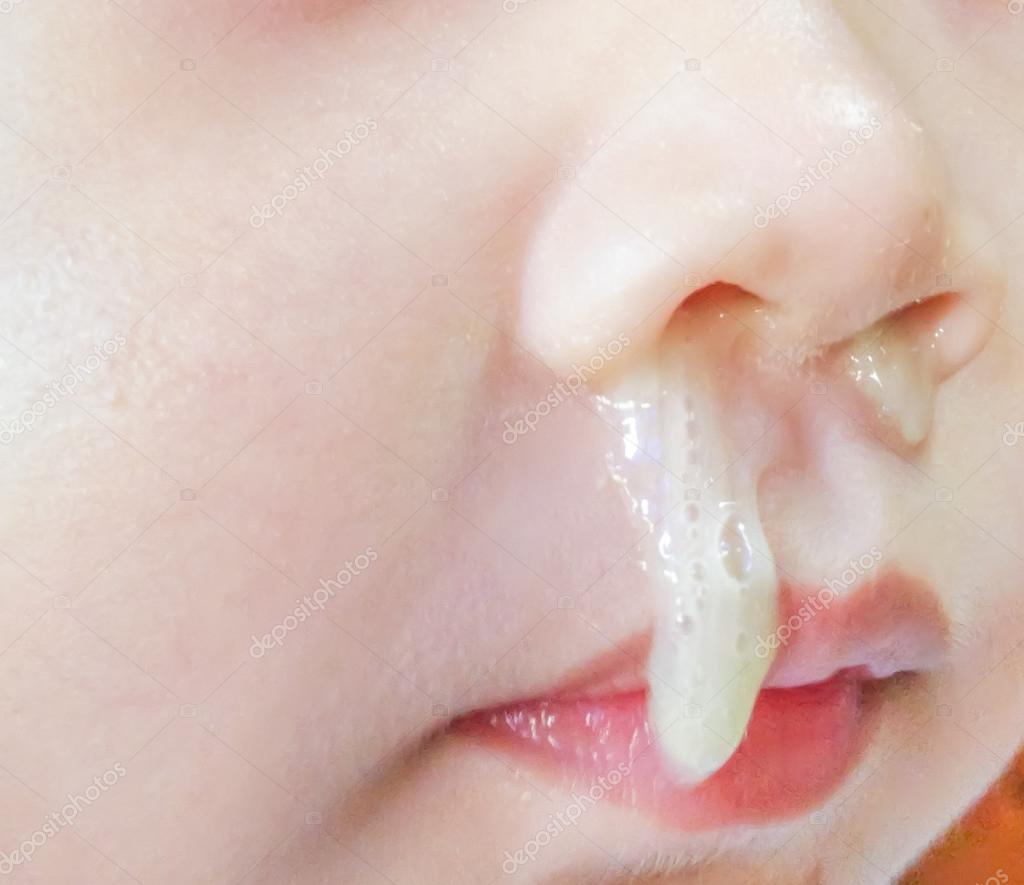 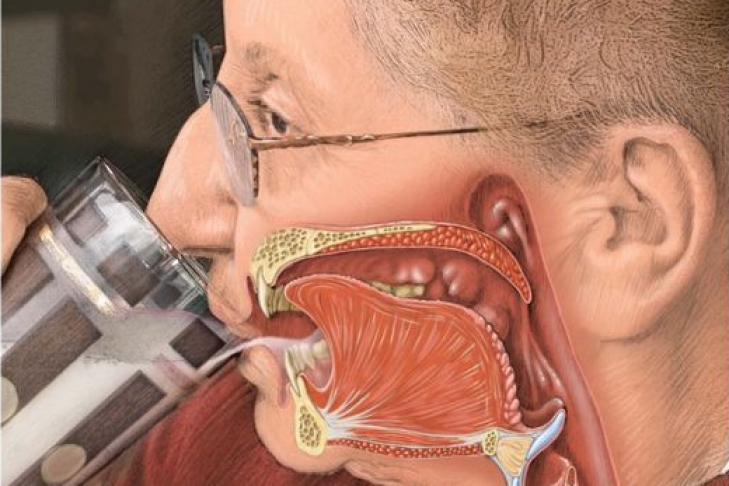 Faringitis
Merupakan peradangan atau inflamasi tenggorokan
Disebabkan oleh virus (virus influenza) atau bakteri (Grup A Streptococci)
Gejala :
Kemerahan pada tenggorokan
Tenggorokan terasa kering, sakit dan gatal
Disertai beberapa gejala seperti influenza seperti batuk, bersin, sakit kepala dan deman
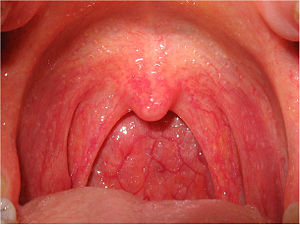 Tonsilitis
Merupakan peradangan tonsil (radang amandel)
Disebabkan karena infeksi virus (virus influenza, adenovirus) atau bakteri (Streptococcus pyogenes)
Gejala :
Bengkak dan kemerahan pada tonsil
Sakit pada tenggorokan
Terdapat selaput putih pada tonsil
Susah menelan
Demam
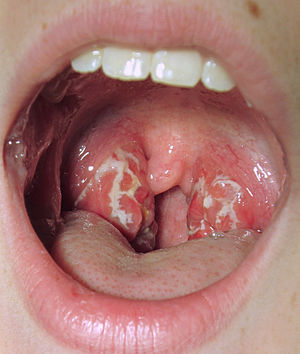 Difteri
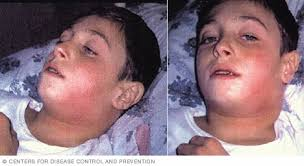 Infeksi pada saluran nafas atas yang disebabkan oleh Corynebacterium diphteriae
Penyakit ini bisa mengakibatkan kematian pada penderitanya
Pencegahan bisa dengan vaksinasi, sedangkan pengobatan dilakukan antibiotik dan antitoksik
Gejala :
Pembengkakan kelenjar getah bening di leher
Muncul pseudomembran (selaput tipis berwaran putih) pada tenggorokan
Kesulitan bernafas
Demam
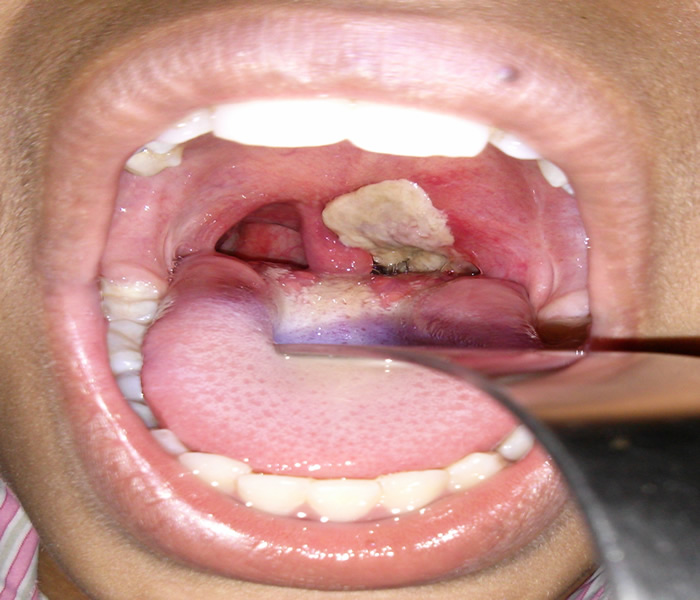 Sinusitis
Adalah peradangan pada sinus
Sinus adalah rongga-ronga disekitar saluran hidung yang berisi udara
Peradangan ini disebabkan oleh infeksi mikroba (S. pneumonia atau H. influenza) atau alergi
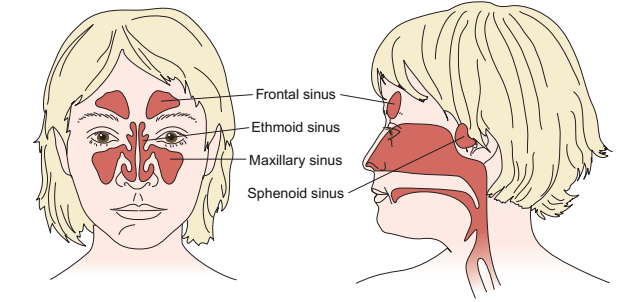 (Pommerville, 2011)
Sinus-sinus di sekitar saluran hidung
Sinusitis
Sinus bisa berisi cairan yang menjadi nutrisi bagi mikroba patogen
Gejala :
Rasa sakit pada daerah sinus
Pembengkakan pada daerah sinus
Adanya lendir yang keluar dari hidung berwarna kekuningan atau kehijauan
Demam
Pengobatan bisa dilakukan dengan antibiotik
Terdapat 2 macam sinusitis :
Sinusitis akut  hingga ± 4 minggu
Sinusitis kronik  lebih dari 4 minggu
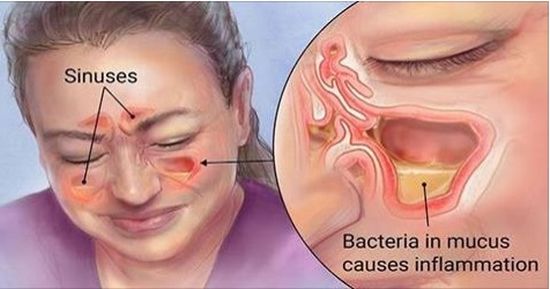 Meningitis
Infeksi meninges oleh virus (enterovirus, herpes simplex virus, HIV) dan bakteri (Neisseria meningitides, Streptococcus pneumonia, Haemphilus influenza)
Meninges adalah tiga lapisan tipis (dura mater, arachnoid dan pia mater) yang menyelubungi otak
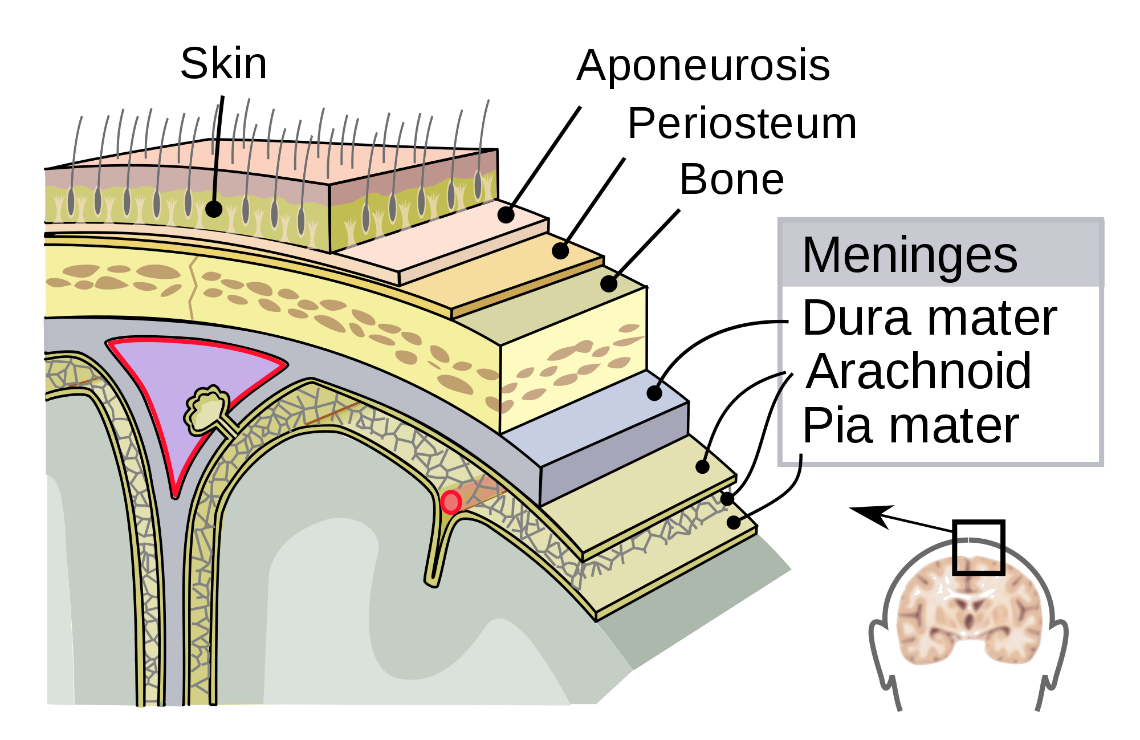 Meningitis
Awal dari meningitis adalah infeksi mikroba di daerah tubuh yang lain, kemudian mikroba memasuki aliran darah dan masuk ke otak
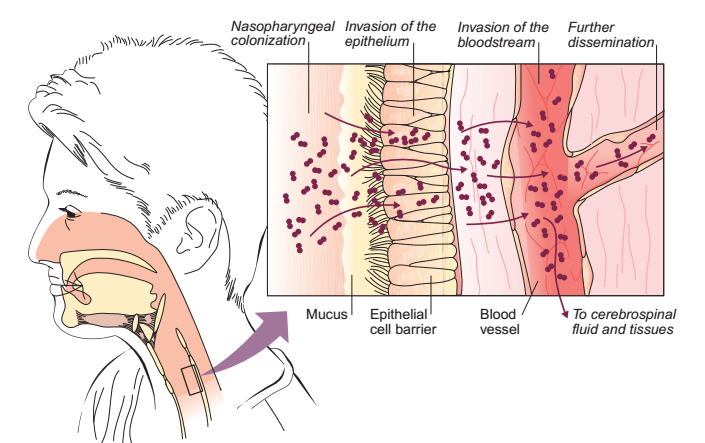 (Pommerville, 2011)
Meningitis
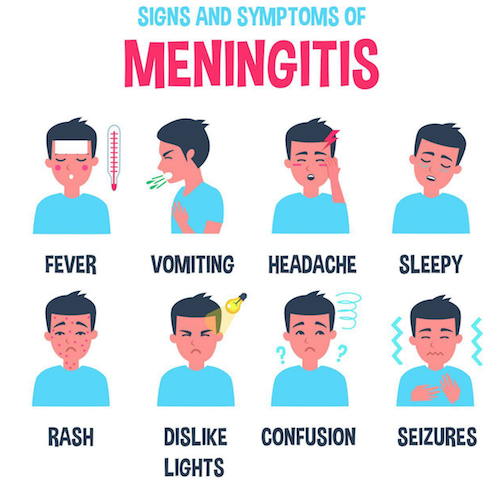 Penyakit ini dapat mengakibatkan kematian bagi penderitanya
Gejala :
Gejala-gejala yang mirip dengan penyakit influenza
Pusing
Muntah
Kaku pada leher
Ruam pada kulit
Sensitif terhadap cahaya
Tuberkulosis
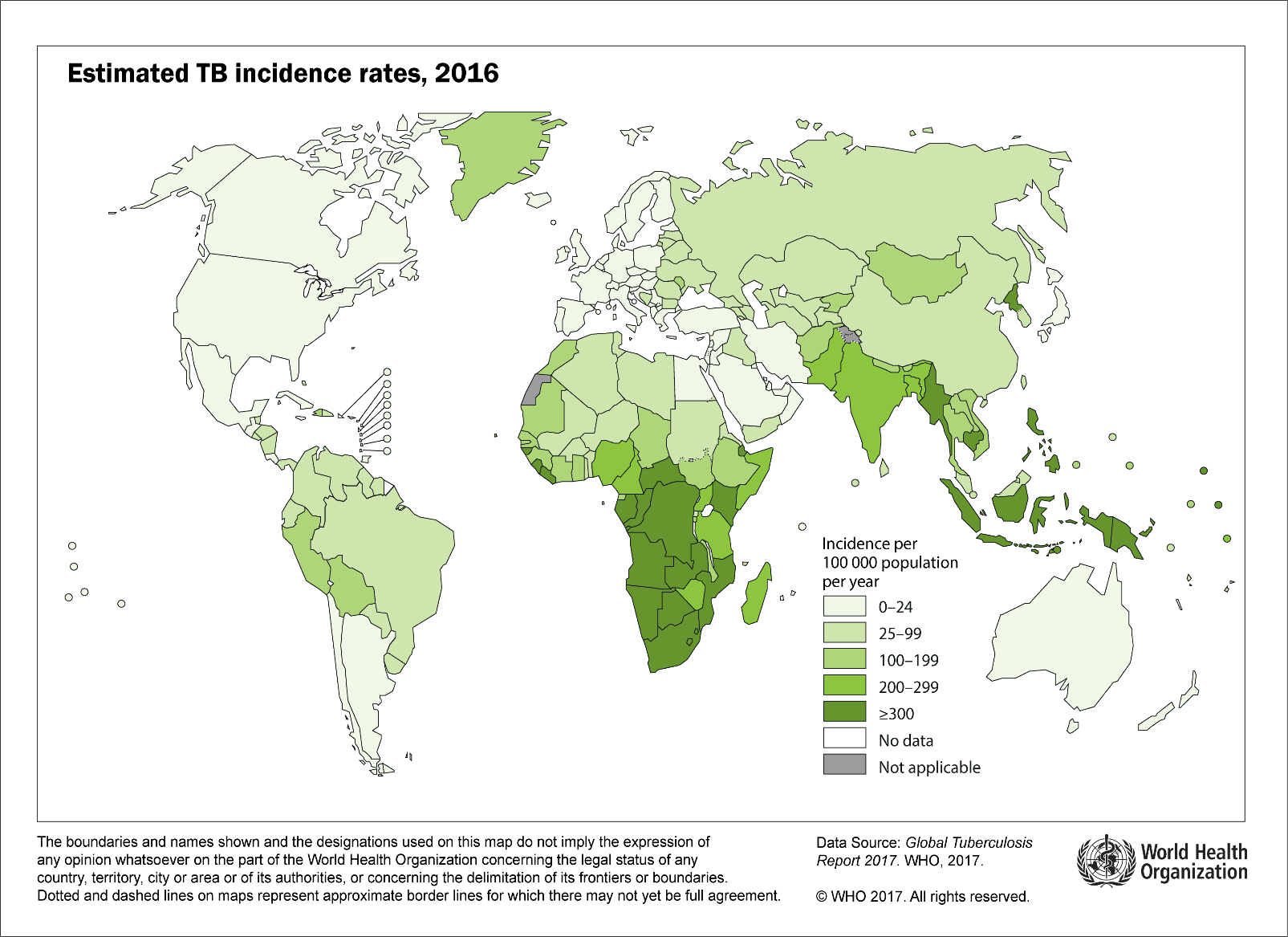 Merupakan infeksi paru-paru oleh Mycobacterium tuberculosis
Penyakit ini sangat menular dan dapat mengakibatkan kematian bagi penderitanya
Menjadi permasalahan kesehatan di banyak negara termasuk Indonesia
Tuberkulosis
Penyakit ini memiliki angka kematian yang tinggi
Di Indonesia angka kejadian akibat tuberkulosis (TB) pada tahun 2016 adalah 1.020.000 kasus (Global Tuberculosis Report WHO 2017)
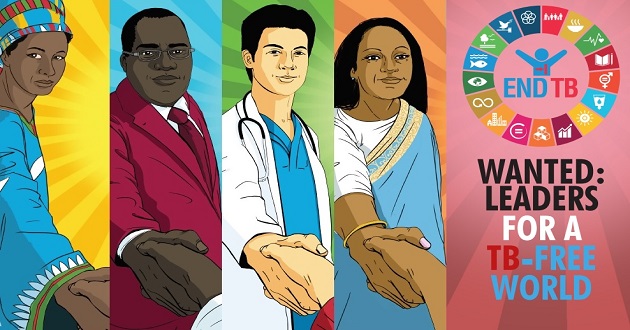 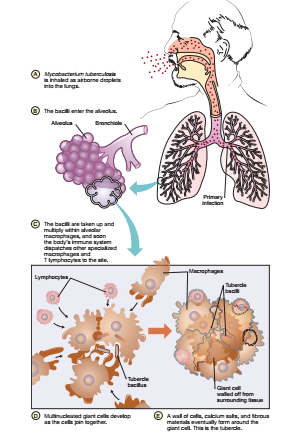 Perjalanan Penyakit Tuberkulosis
Perjalanan Penyakit Tuberkulosis
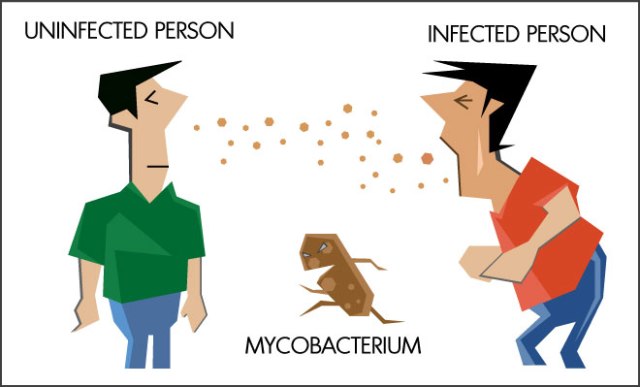 Sebagian besar orang (90%) yang terinfeksi M.tuberculosis, bentuk tuberkel akan menghilang dan mengalami kesembuhan
Sedangkan 10% nya lagi akan mengalami infeksi sekunder tuberkulosis dengan gejala :
Demam
Batuk secara terus menerus
Menghasilkan lendir yang kadang disertai dengan darah
Berat badan menurun
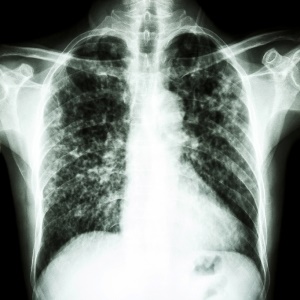 Pengobatan Penyakit Tuberkulosis
Pengobatan dilakukan dengan pemberian antibiotik : isoniazid, rifampisin, etambutol, pirazinamid
Lama waktu engobatan adalah selama 6-8 bulan
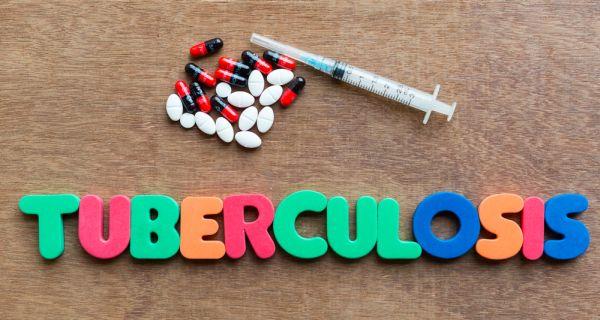 Deteksi Penyakit Tuberkulosis
Tes Mantoux
Kultur dahak (sputum)
Menggunakan medium Lowenstein Jensen selama 2 minggu) 
Uji biologi molekuler (PCR DNA bakteri)
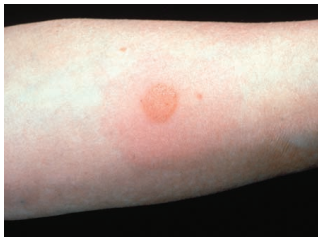 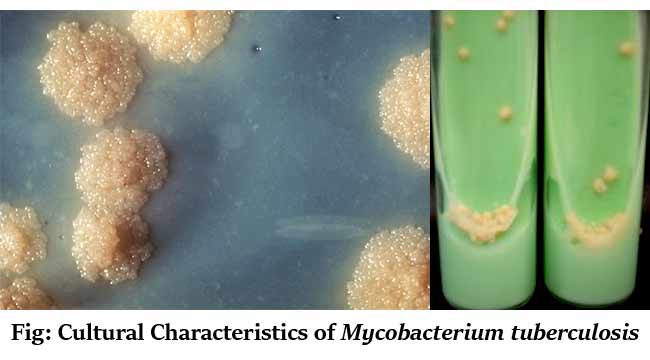 Tes Mantoux
Pneumonia
Adalah penyakit yang disebabkan infeksi virus (adenovirus, virus influenza), bakteri (Streptococcus pneumonia, Haemophilus influenza, Staphylococcus aureus, Pseudomonas aeruginosa) dan fungi (Aspergillus) pada tabung bronkial dan paru-paru
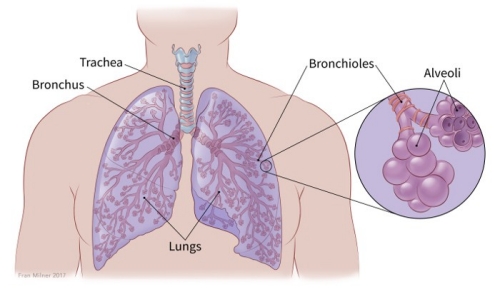 Pneumonia
Terjadi inflamasi/produksi cairan yang berlebih pada alveoli
Gejala :
Demam
Batuk
Dada terasa sakit
Sakit kepala
Pengobatan bisa dilakukan dengan antimikroba (antibiotik, antivirus dan antifungal)
2. Penyakit Melalui Jalur Penularan Makanan atau Minuman Terkontaminasi (foodborne disease)
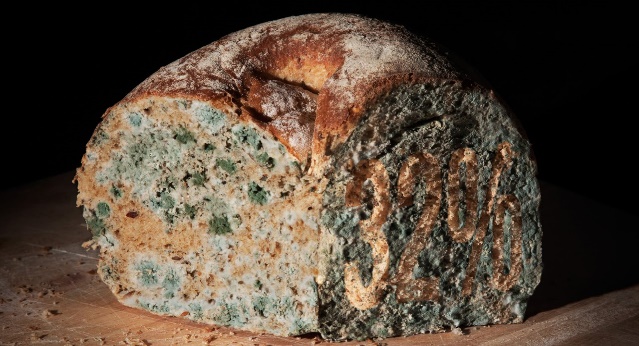 Anatomi Saluran Pencernaan Manusia
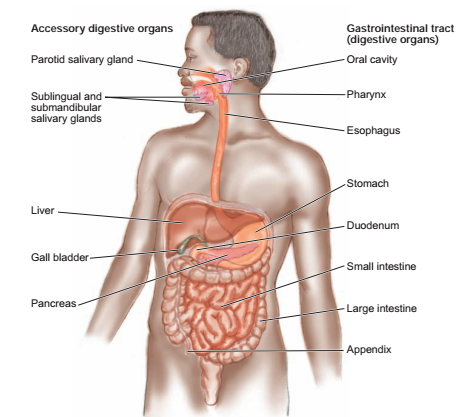 (Pommerville, 2011)
Keracunan Makanan
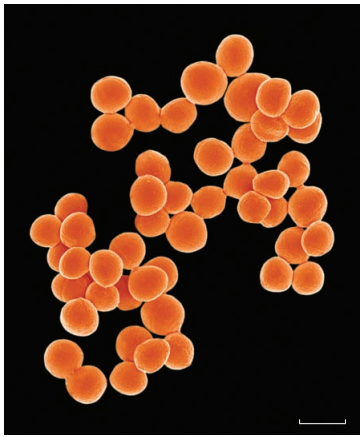 Terjadi akibat makanan yang dihidangkan telah terkontaminasi Staphylococcus aureus, Clostridum perfringens, Bacillus cereus, Clostridium botulinum
Bakteri ini menghasilkan racun terhadap usus
Gejala :
Kram perut
Mual
Muntah
Diare
Umumnya penderita akan pulih setelah 1-2 hari
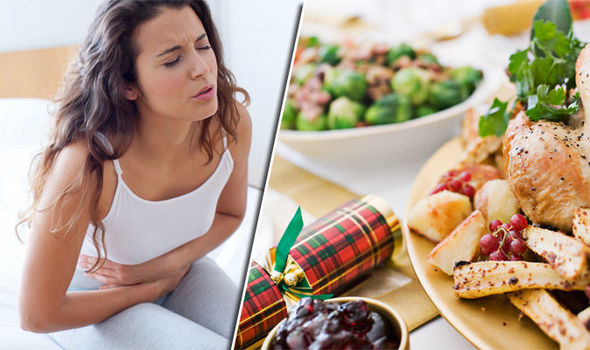 Kolera
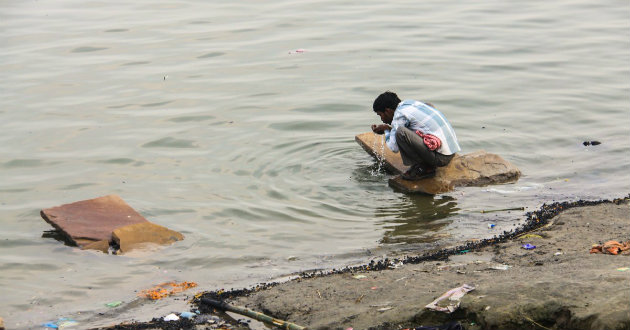 Merupakan infeksi Vibrio cholera pada usus
Menyebabkan diare hebat
Penyakit ini dapat menyebabkan kematian 
Gejala :
Diare hebat dan berstruktur seperti air cucian beras
Muntah
Dehidrasi
Pengobatan dilakukan dengan pemberian antibiotik
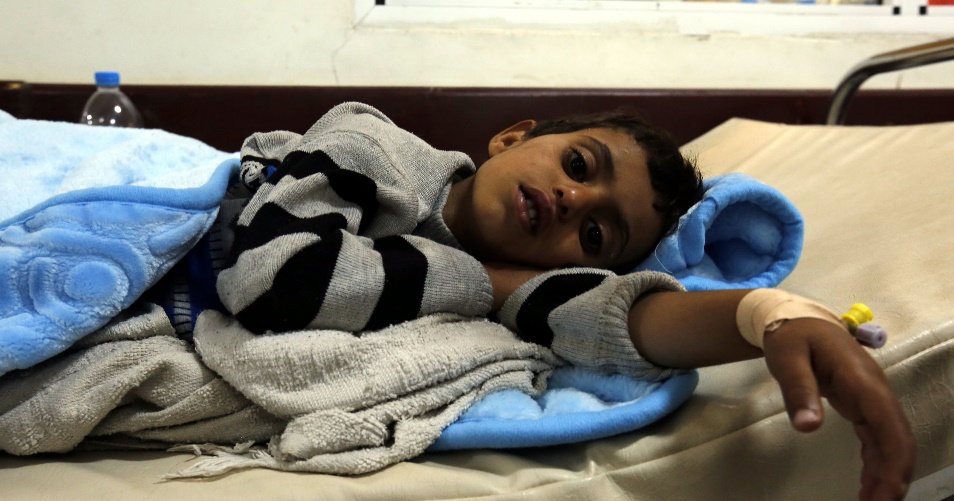 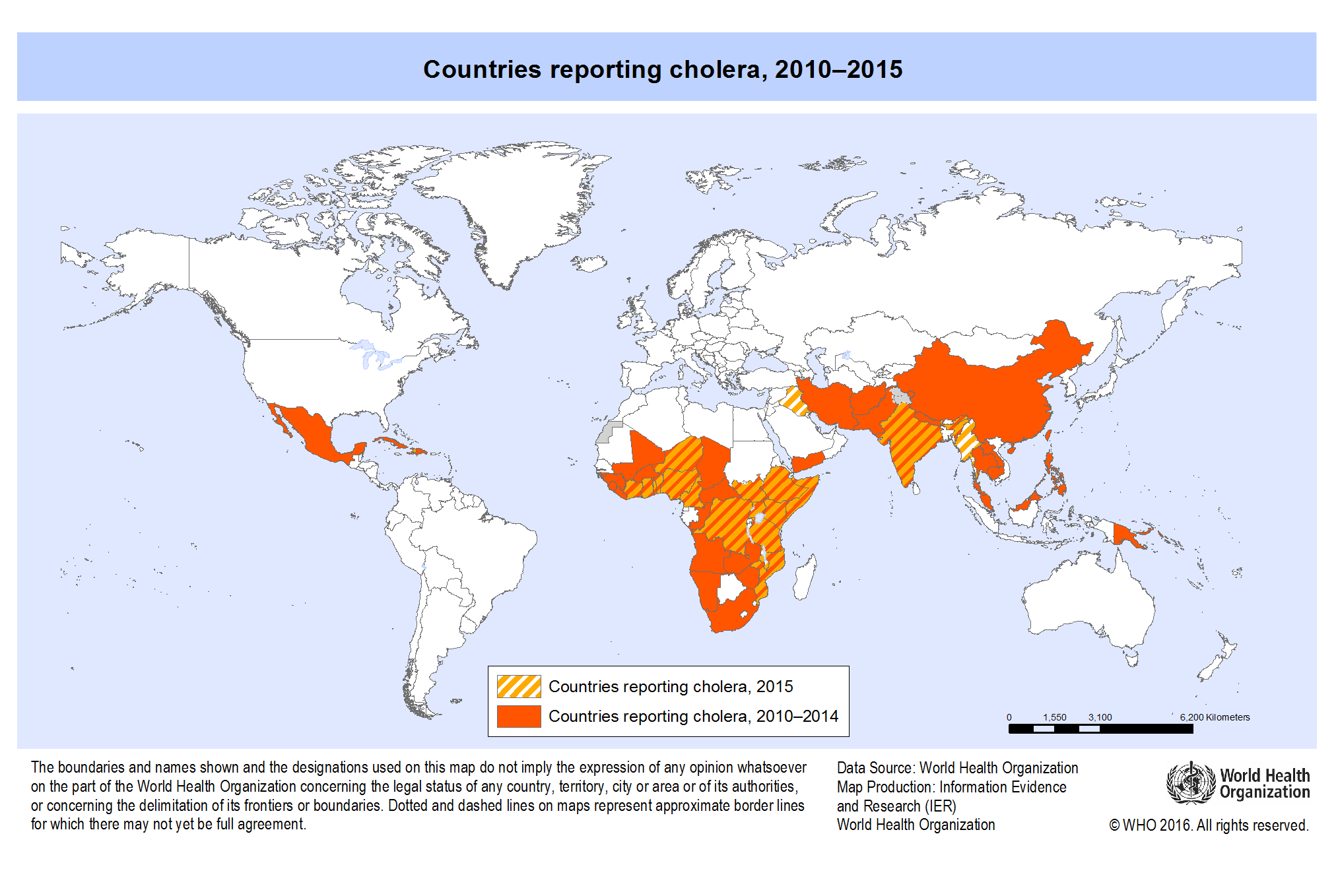 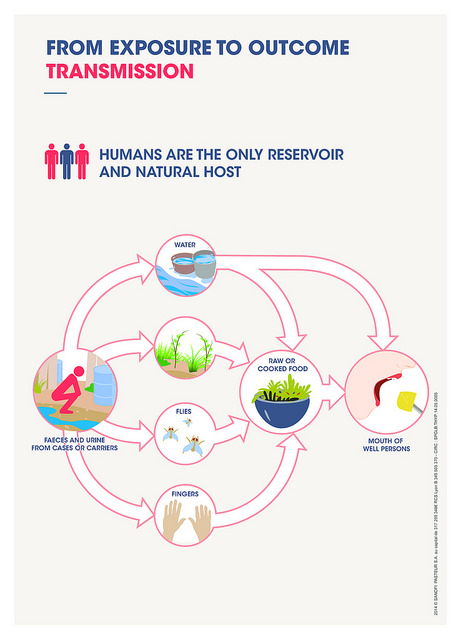 Tipus (Typhoid Fever)
Merupakan penyakit akibat infeksi Salmonella typhi pada usus halus
Menyebabkan luka pada usus, perdarahan pada feses dan sakit pada perut, mual dan muntah
Manusia merupakan satu-satunya inang dari bakteri ini
Ditularkan melalui 5 F (flies, food, finger, feces, fomites)
Pengobatan dilakukan dengan antibiotik
Cari tahu…..
Thypoid Mary??
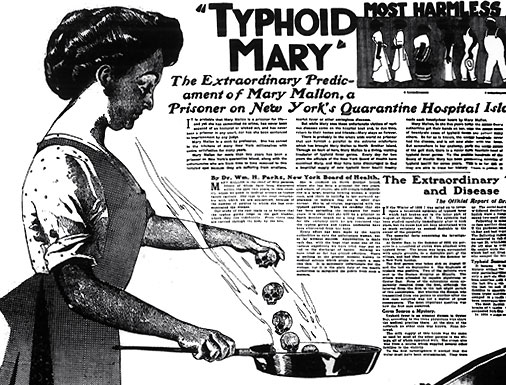 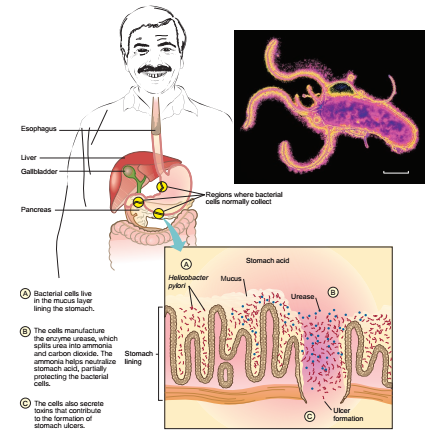 Tukak lambung (gastric ulcers)
Merupakan infeksi lambung oleh Helicobacter pylori
Memiliki gejala mirip dengan sakit maag, sehingga sering disalahartikan
Dapat mengakibatkan kanker lambung
Pengobatan dengan antibiotik
Cari tahu….
Bagaimana cara Barry J Marshall dan J. Robin Warren menemukan H.pylori sebagai penyebab tukak lambung??
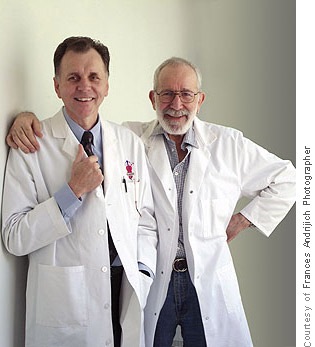 Hepatitis
Disebabkan karena infeksi virus Hepatitis A
Gejala :
Demam
Mual dan muntah
Rasa tidak nyaman pada daerah perut
Feses dan urin berwarna gelap
Kulit dan mata berwarna kuning
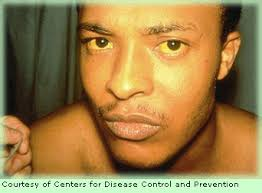 3. Penyakit Melalui Jalur Penularan Darah (bloodborne disease)
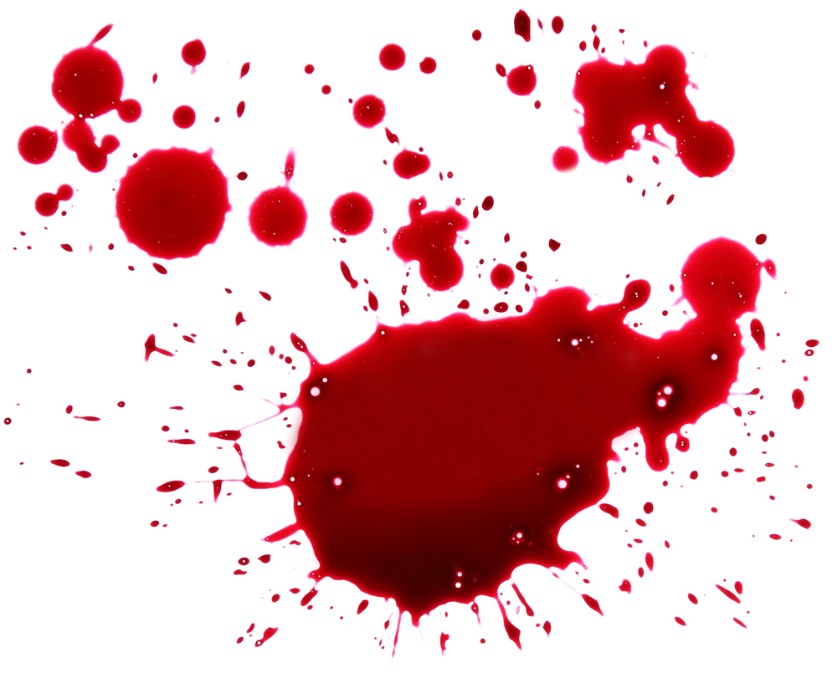 CMV
Penyakit yang disebabkan oleh virus cytomegalovirus (CMV)
Dapat menyebabkan kecacatan pada bayi baru lahir
Juga menyebabkan gejala pada hati, paru-paru, mata dan organ lain pada individu dengan sistem imun yang melemah akibat infeksi HIV atau transplantasi organ
Deteksi dilakukan dengan uji darah
Umumnya tidak memerlukan pengpbatan. Namun untuk bayi terinfeksi dan individu dengan respon imun lemah diberikan antivirus
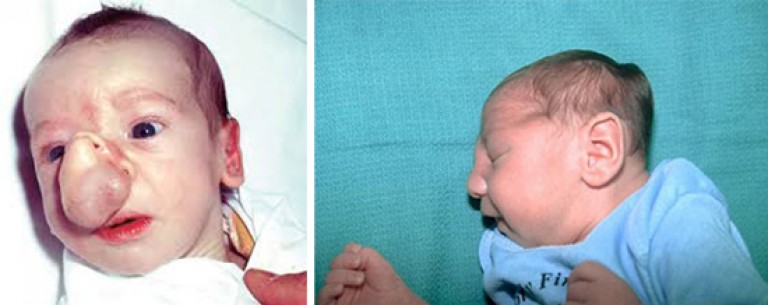 Hepatitis B dan C
Merupakan infeksi virus Hepatitis B (HBV) atau Hepatitis C (HCV) pada organ hati
Mengakibatkan kerusakan pada organ hati dan menjadi salah satu penyebab kanker hati
Perjalanan penyakit berlangsung lama, awal mula tanpa gejala khas
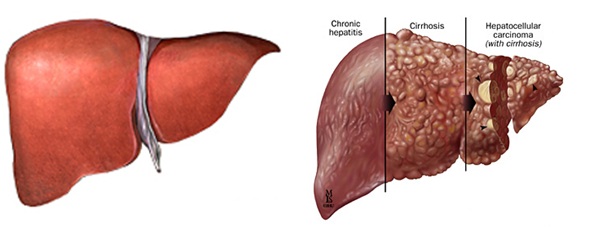 Gejala Hepatitis B dan C
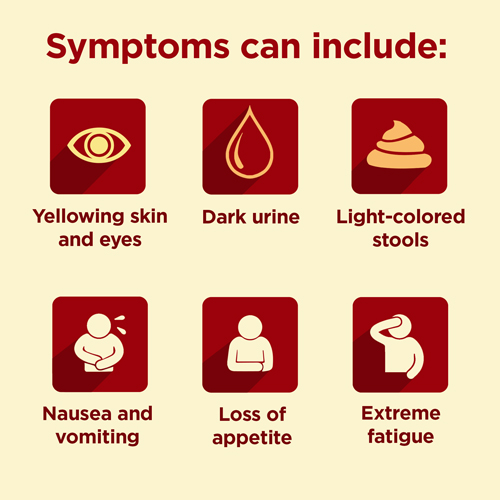 Urin dan feses berwarna gelap
Kekuningan pada kulit dan mata
Kehilangan nafsu makan
Berat badan menurun
Mual dan muntah
Cara penularan Hepatitis B dan C
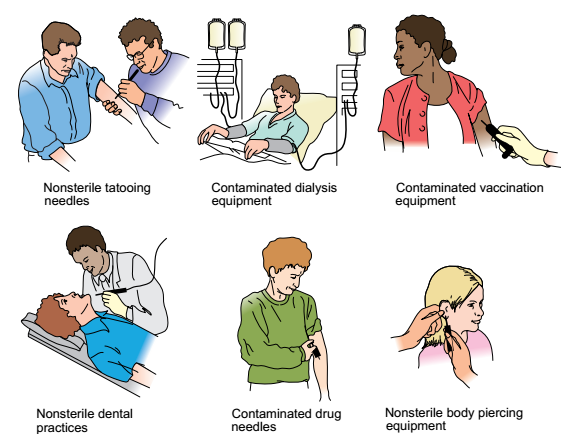 Pencegahan dan Pengobatan Hepatitis B dan C
Vaksin Hepatitis B sudah tersedia, sedangkan Hepatitis C belum ada
Pengobatan dilakukan dengan antiviral dan Interferon
Beberapa penderita membutuhkan transplantasi organ hati
4. Penyakit Melalui Jalur Gigitan Serangga (arthropodborne disease)
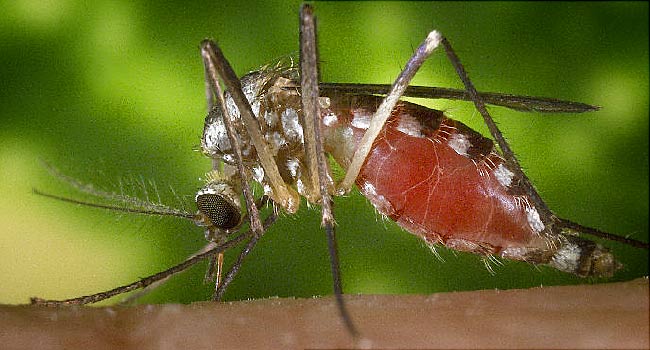 Demam Berdarah (Dengue Hemorraghic Fever)
Merupakan penyakit akibat infeksi dari virus Dengue
Penularan dibantu oleh nyamuk Aedes aegypti
Gejala awal ditandai dengan demam dengue :
Nyeri otot dan sendi
Demam tinggi
Pusing
Mual muntah 
Muncul bintik-bintik pada kulit
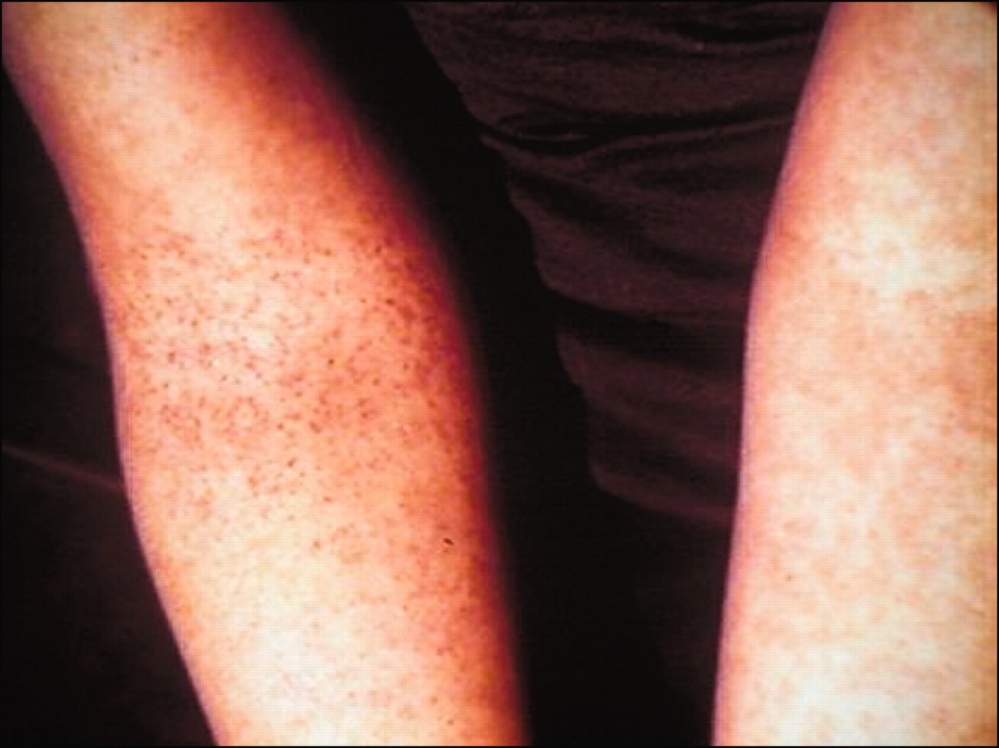 Demam Berdarah (Dengue Hemorraghic Fever)
Apabila gejala demam dengue diikuti oleh perdarahan maka disebut dengan demam berdarah (Dengue Hemorrhagic Fever)
Hal ini disebabkan karena kerusakan pembuluh darah dan kelenjar getah bening
Apabila tidak mendapatkan penanganan dapat menyebabkan kematian 
Gejala :
Gejala demam dengue ditambah dengan adanya perdarahan di gusi, hidung
Nafas pendek
Nyeri perut
Infeksi Virus Zika
Virus zika menginfeksi individu melalui gigitan nyamuk Aedes
Pendekatan ilmiah menemukan adanya hubungan antara infeksi virus Zika dengan kejadian microcephaly (tengkorak kecil) pada bayi baru lahir
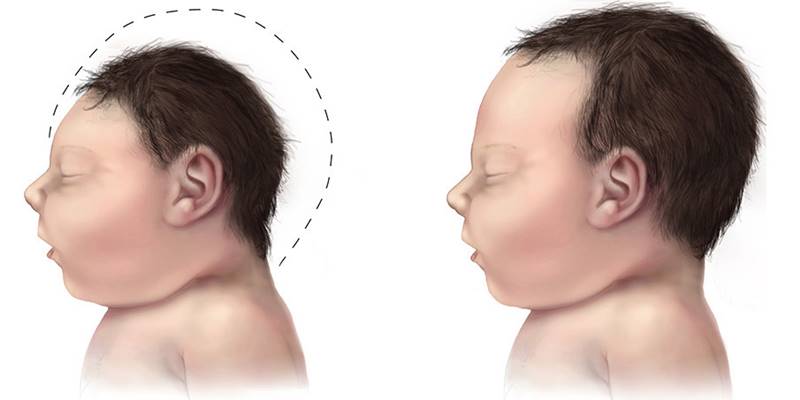 Epidemiologi Infeksi Virus Zika
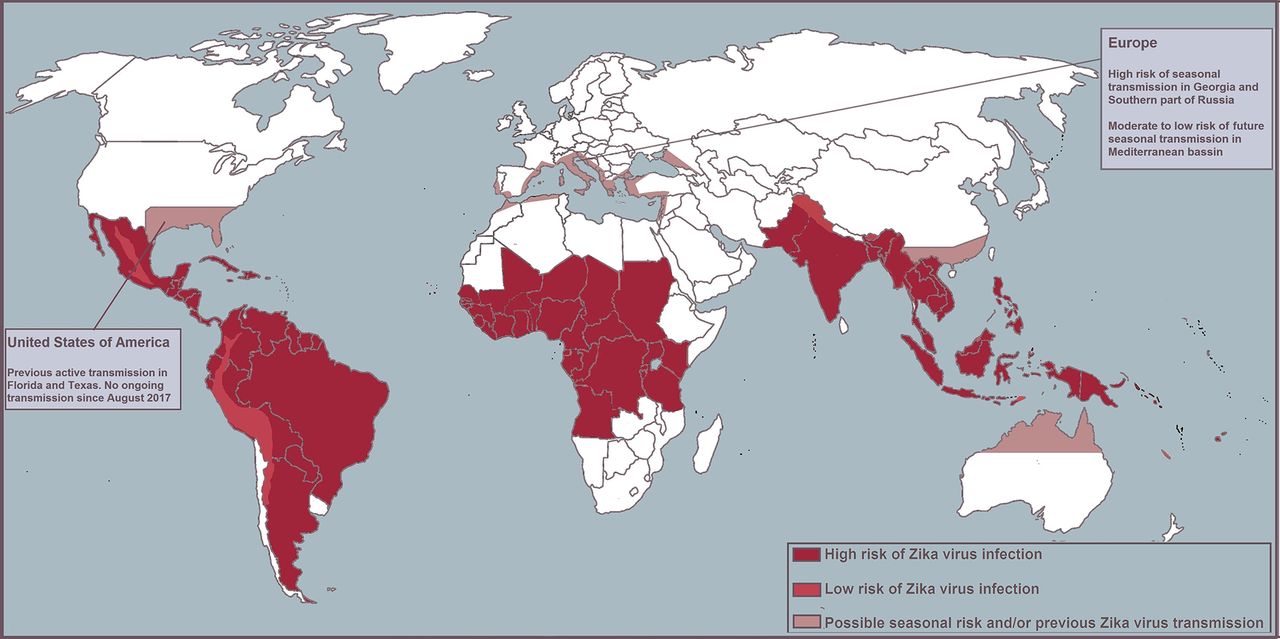 Gejala Infeksi Virus Zika
Mirip dengan demam dengue
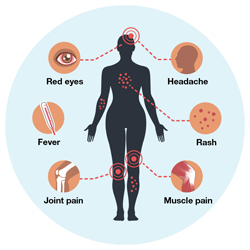 5. Penyakit Melalui Jalur Hubungan Seksual (sexual transmission disease)
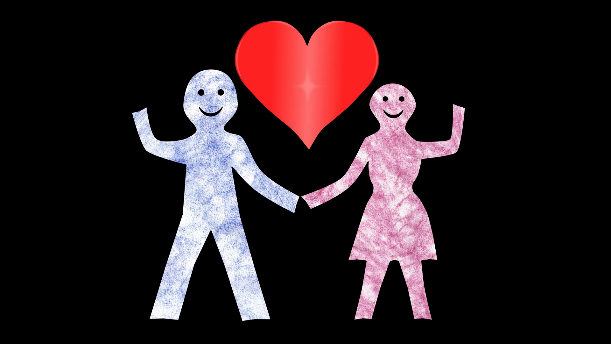 Bacterial Vaginosis
Infeksi yang diakibatkan perubahan komposisi bakteri pada vagina
Pada vagina normal banyak terdapat laktobasilus
Tetapi kemudian banyak bakteri lain yang mengganggu keseimbangan jumlah dan jenis bakteri normal
Diakibatkan karena faktor hormonal seperti menstruasi
Bakteri baru ini antara lain Gardnerella vaginalis dan Prevotella
Perubahan ini akan menyebabkan vagina menghasilkan secret (lendir) yang berbau dan berwarna keruh
Pengobatan dilakukan dengan antibiotik
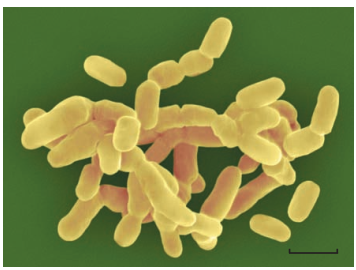 Gardnerella vaginalis
Gonore (kencing nanah)
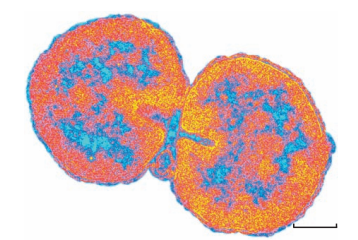 Diakibatkan oleh bakteri Neisseria gonorrhoeae
Gejala pada wanita tidak terlalu nampak : adanya lendir vagina dan kram perut
Sedangkan pada laki-laki gejalanya lebih nampak : sakit saat berkemih dan keluarnya cairan kental dan keruh dari organ reproduksi
Pengobatan dilakukan dengan antibiotik
Nesisseria gonorrhoeae
Sifilis (Raja Singa)
Merupakan penyakit infeksi Treponema pallidum
Gejala sifilis :
Adanya luka kecil pada alat kelamin 
Gejala seperti flu
Ruam pada kulit
Jika tidak diterapi dapat mengakibatkan hal yang serius seperti kebutaan, kelumpuhan bahkan kematian
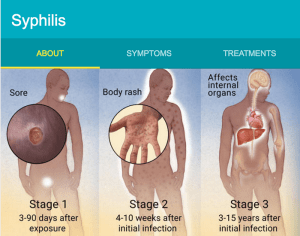